ОГЭ-2025Задачи 1–5 — реальная математика
Блок задач, который проверяет навыки применения математических знаний в реальной жизни. Придется прочитать длинный текст, понять его, правильно выделить значимые для решения данные (обычно их в 2–3 раза меньше, чем текста всего) и правильно их применить для ответов на задания. Весьма полезные навыки. 

Учитель математики
МБОУ гимназия №14, г.Ейск
Матюха Эльвира Анатольевна
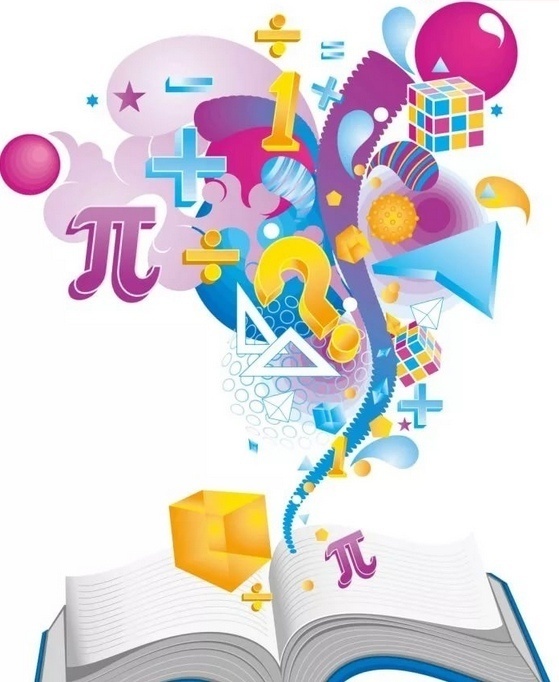 План I
План II
План III
План IV
план 1
Условие
№ 1
№ 2
№ 3
№ 4
№ 5
На рисунке изображён план трёхкомнатной квартиры
в многоэтажном жилом доме
Важная информация?
ДА
НЕТ
[Speaker Notes: На рисунке изображён план трёхкомнатной квартиры в многоэтажном жилом доме
--------------------------------------------------------------------------------
Полный текст задачи:
На рисунке изображён план трёхкомнатной квартиры в многоэтажном жилом доме. Сторона каждой клети на плане равна 0,5м. Вход в квартиру находится в прихожей. Напротив входа находится санузел. В детской и гостиной есть по два окна. В квартире имеются две застеклённые лоджии. Из кухни можно выйти на лоджию площадью 3 квадратных метра. Дверь в гостиную располагается напротив двери в спальню.]
Сторона каждой клетки на плане равна 0,5 м.
Важная информация?
ДА
НЕТ
!
[Speaker Notes: Сторона каждой клетки на плане равна 0,5 м.]
Вход в квартиру находится в прихожей
Важная информация?
ДА
НЕТ
прихожая
!
1 – прихожая
[Speaker Notes: Вход в квартиру находится в прихожей]
Напротив входа находится санузел.
Важная информация?
ДА
НЕТ
санузел
прихожая
!
1 – прихожая
2 – санузел
[Speaker Notes: Напротив входа находится санузел.]
В детской и гостиной есть по два окна.
Важная информация?
ДА
НЕТ
санузел
прихожая
!
1 – прихожая
2 – санузел
? – детская
? – гостиная
[Speaker Notes: В детской и гостиной есть по два окна.]
В квартире имеются две застеклённые лоджии.
Важная информация?
ДА
НЕТ
санузел
прихожая
!
1 – прихожая
7 – лоджия
2 – санузел
8 – лоджия
? – детская
? – гостиная
[Speaker Notes: В квартире имеются две застеклённые лоджии.]
Из кухни можно выйти на лоджию площадью 
3 квадратных метра.
Важная информация?
ДА
НЕТ
спальня
По рисунку определяем площади лоджий
санузел
прихожая
!
кухня
3м²
1 – прихожая
7 – лоджия
2 – санузел
8 – лоджия
? – детская
5 – кухня
? – гостиная
6 – спальня
[Speaker Notes: Из кухни можно выйти на лоджию площадью 3 квадратных метра.]
Дверь в гостиную располагается напротив 
двери в спальню.
Важная информация?
ДА
НЕТ
спальня
гостиная
санузел
прихожая
кухня
детская
1 – прихожая
7 – лоджия
2 – санузел
8 – лоджия
? – детская
3 – детская
5 – кухня
? – гостиная
4 – гостиная
6 – спальня
[Speaker Notes: Дверь в гостиную располагается напротив двери в спальню.]
I
Сопоставьте объекты, указанные в таблице с цифрами,
которыми эти объекты обозначены.
3
6
5
2
1
1.
спальня
санузел
прихожая
детская
кухня
36521
Ответ
1 – прихожая
2 – санузел
3 – детская
5 – кухня
6 – спальня
[Speaker Notes: Для получения ответа в таблице – нажимаем на название объекта в таблице.]
I
Найдите ширину одного окна в гостиной. 
Ответ дайте в сантиметрах.
2.
Подсказки (4)
гостиная
санузел
2кл = 1м
прихожая
!
детская
Ответ
100
1 – прихожая
7 – лоджия
2 – санузел
8 – лоджия
3 – детская
5 – кухня
4 – гостиная
6 – спальня
[Speaker Notes: Найдите ширину одного окна в гостиной. 
Ответ дайте в сантиметрах.]
I
Плитка для пола размером 25 см × 25 см продаётся 
в упаковках по 24 штуки. Сколько упаковок плитки 
понадобится, чтобы выложить пол 
в санузле?
3.
Подсказки (9)
1. Необходимо по плану определить площадь пола санузла (в см²)
110000см²
2. Найти площадь одной плитки
25 · 25 = 625 (см²)
110000 : 625 = 176 (п)
3. Найти необходимое количество плиток
176 : 24 ≈ 7,3 (уп)
4. Найти, сколько упаковок понадобится. Результат округлить до целого – в бОльшую сторону.
8
Ответ
1 – прихожая
7 – лоджия
2 – санузел
8 – лоджия
3 – детская
5 – кухня
4 – гостиная
6 – спальня
I
Найдите площадь, которую занимает детская.
Ответ дайте в квадратных метрах.
4.
Подсказки (5)
1. На плане 2 кл. = 1 м
2. S  = 6 · 3
!
18
Ответ
1 – прихожая
7 – лоджия
2 – санузел
8 – лоджия
3 – детская
5 – кухня
4 – гостиная
6 – спальня
[Speaker Notes: Найдите площадь, которую занимает детская.
Ответ дайте в квадратных метрах.]
I
На сколько процентов площадь прихожей больше
площади санузла?
5.
Подсказки (5)
1. Вычислить площади прихожей и санузла (в кл.)
44 кл
99 кл
44 кл – 100%
   99 кл – ? %
!
3. Найти разность процентов
125
Ответ
1 – прихожая
7 – лоджия
2 – санузел
8 – лоджия
3 – детская
5 – кухня
4 – гостиная
6 – спальня
[Speaker Notes: На сколько процентов площадь прихожей больше площади санузла?]
план II
Условие
№ 1
№ 2
№ 3
№ 4
№ 5
На рисунке изображён план двухкомнатной квартиры 
в многоэтажном жилом доме.
Важная информация?
ДА
НЕТ
[Speaker Notes: На плане изображено домохозяйство по адресу: с. Сосновое, 2-й Зелёный пер., д.9
---------------------------------------
Полный текст задачи:
На рисунке изображён план двухкомнатной квартиры в многоэтажном жилом доме. Сторона каждой клети на плане равна 0,5м. Вход в квартиру находится в прихожей. Слева от входа находится санузел, а справа – гостиная, кухня и спальня. На кухне есть выход в застеклённую лоджию. Из всех помещений в квартире гостиная занимает наибольшую площадь.]
Сторона каждой клетки на плане равна 0,5 м.
Важная информация?
ДА
НЕТ
!
[Speaker Notes: Сторона каждой клетки на плане равна 0,5 м.]
Вход в квартиру находится в прихожей
Важная информация?
ДА
НЕТ
!
4 – прихожая
прихожая
[Speaker Notes: Вход в квартиру находится в прихожей]
Слева от входа находится санузел, 
а справа – гостиная, кухня и спальня.
Важная информация?
ДА
НЕТ
!
4 – прихожая
5 – санузел
прихожая
санузел
[Speaker Notes: .Слева от входа находится санузел, а справа – гостиная, кухня и спальня.]
На кухне есть выход в застеклённую лоджию
Важная информация?
ДА
НЕТ
лоджия
!
кухня
4 – прихожая
5 – санузел
прихожая
6 – лоджия
1 – кухня
санузел
[Speaker Notes: На кухне есть выход в застеклённую лоджию]
Из всех помещений в квартире гостиная занимает 
наибольшую площадь.
Важная информация?
ДА
НЕТ
лоджия
!
гостиная
спальня
кухня
4 – прихожая
5 – санузел
прихожая
6 – лоджия
1 – кухня
2 – гостиная
санузел
3 – спальня
[Speaker Notes: Из всех помещений в квартире гостиная занимает наибольшую площадь.]
II
Сопоставьте объекты, указанные в таблице с цифрами,
которыми эти объекты обозначены.
3
5
1
2
4
1.
Ответ
35124
гостиная
спальня
кухня
4 – прихожая
прихожая
5 – санузел
1 – кухня
2 – гостиная
санузел
3 – спальня
[Speaker Notes: Для получения ответа в таблице – нажимаем на название объекта в таблице.]
II
Найдите ширину окна в спальне. 
Ответ дайте в сантиметрах.
2.
Подсказки (2)
3кл = 1,5м
!
спальня
Ответ
150
[Speaker Notes: Найдите ширину окна в спальне. 
Ответ дайте в сантиметрах.]
II
Плитка для пола размером 25 см × 25 см продаётся 
в упаковках по 10 штук. Сколько упаковок плитки 
понадобится, чтобы выложить пол лоджии?
3.
Подсказки (8)
45000см²
1. Необходимо по плану определить площадь пола лоджии(в см²)
25 · 25 = 625 (см²)
45000 : 625 = 72 (п)
2. Найти площадь одной плитки
72 : 10 = 7,2 (уп)
!
3. Найти необходимое количество плиток
4 – прихожая
4. Найти, сколько упаковок понадобится. Результат округлить до целого – в бОльшую сторону.
5 – санузел
6 – лоджия
8
Ответ
1 – кухня
2 – гостиная
3 – спальня
[Speaker Notes: Плитка для пола размером 25 см × 25 см продаётся в упаковках по 10 штук. Сколько упаковок плитки понадобится, чтобы выложить пол лоджии?]
II
Найдите площадь, которую занимает санузел.
Ответ дайте в квадратных метрах.
4.
Подсказки (5)
1. На плане 2 кл. = 1 м
2. S  = 4,5 · 3
!
4 – прихожая
5 – санузел
6 – лоджия
13,5
Ответ
1 – кухня
2 – гостиная
3 – спальня
[Speaker Notes: Для визуализации действий на схеме необходимо нажимать на соответствующие прямоугольные выноски.]
II
На сколько процентов площадь гостиной больше
площади спальни?
5.
Подсказки (6)
1. Вычислить площади гостиной и спальни (в кл.)
60кл
90кл
60 кл – 100%
   90 кл – ? %
3. Найти разность процентов
4 – прихожая
5 – санузел
6 – лоджия
50
Ответ
1 – кухня
2 – гостиная
3 – спальня
[Speaker Notes: На сколько процентов площадь гостиной больше площади спальни?]
план III
Условие
№ 1
№ 2
№ 3
№ 4
№ 5
На рисунке изображён план двухкомнатной квартиры 
в многоэтажном жилом доме.
Важная информация?
ДА
НЕТ
[Speaker Notes: На рисунке изображён план двухкомнатной квартиры в многоэтажном жилом доме
---------------------------------------
Полный текст задачи:
На рисунке изображён план двухкомнатной квартиры в многоэтажном жилом доме. Сторона каждой клетки на плане 0,5м. Вход в квартиру находится в прихожей. Напротив входа располагается санузел. Кладовая находится слева от входа в квартиру, а кухня – справа. Спальня занимает площадь большую, чем кухня. В гостиной есть застеклённая лоджия.]
Сторона каждой клетки на плане равна 0,5 м.
Важная информация?
ДА
НЕТ
!
[Speaker Notes: Сторона каждой клетки на плане равна 0,5 м.]
Вход в квартиру находится в прихожей.
Важная информация?
ДА
НЕТ
!
прихожая
7 – прихожая
[Speaker Notes: Вход в квартиру находится в прихожей.]
Напротив входа располагается санузел.
Важная информация?
ДА
НЕТ
!
прихожая
7 – прихожая
6 – санузел
санузел
[Speaker Notes: Напротив входа располагается санузел.]
Кладовая находится слева от входа в квартиру, 
а кухня – справа.
Важная информация?
ДА
НЕТ
кухня
кладовая
!
прихожая
7 – прихожая
6 – санузел
3 – кладовая
санузел
2 – кухня
[Speaker Notes: Кладовая находится слева от входа в квартиру, а кухня – справа.]
Спальня занимает площадь большую, чем кухня.
Важная информация?
ДА
НЕТ
кухня
кладовая
!
прихожая
7 – прихожая
6 – санузел
спальня
3 – кладовая
санузел
2 – кухня
1 – спальня
[Speaker Notes: Спальня занимает площадь большую, чем кухня.]
В гостиной есть застеклённая лоджия.
Важная информация?
ДА
НЕТ
кухня
кладовая
!
гостиная
прихожая
7 – прихожая
6 – санузел
спальня
3 – кладовая
санузел
2 – кухня
лоджия
1 – спальня
4 – гостиная
5 – лоджия
[Speaker Notes: В гостиной есть застеклённая лоджия]
III
Сопоставьте объекты, указанные в таблице с цифрами,
которыми эти объекты обозначены.
1
4
7
3
2
1.
Ответ
14732
кухня
кладовая
прихожая
гостиная
7 – прихожая
спальня
3 – кладовая
2 – кухня
1 – спальня
4 – гостиная
[Speaker Notes: Для получения ответа в таблице – нажимаем на название объекта в таблице.]
III
Найдите ширину окна в спальне. 
Ответ дайте в сантиметрах.
2.
Подсказки (2)
!
Ответ
150
спальня
3кл = 1,5м
[Speaker Notes: Найдите ширину окна в спальне. 
Ответ дайте в сантиметрах.]
III
Паркетная доска размером 100см×50см продаётся в упаковках 
по 5 штук. Сколько упаковок понадобится, чтобы 
выложить пол в прихожей?
3.
Подсказки (4)
1. Необходимо определить количество досок в 1 кв.м.
2. Определить количество досок необходимых , чтобы выложить площадку
!
прихожая
3. Общее количество разделить на количество досок в упаковке (дробное число округлить в бОльшую сторону).
5
Ответ
[Speaker Notes: Паркетная доска размером 100см×50см продаётся в упаковках по 5 штук. Сколько упаковок понадобится, чтобы выложить пол в прихожей]
III
Найдите площадь, которую занимает гостиная.
Ответ дайте в квадратных метрах.
4.
Подсказки (5)
1. На плане 2 кл. = 1 м
2. S  = 4,5 · 5
!
гостиная
7 – прихожая
6 – санузел
3 – кладовая
2 – кухня
1 – спальня
22,5
Ответ
4 – гостиная
5 – лоджия
[Speaker Notes: Найдите площадь, которую занимает гостиная.
Ответ дайте в квадратных метрах.]
III
На сколько процентов площадь гостиной больше
площади спальни?
5.
Подсказки (6)
1. Вычислить площади гостиной и спальни (в кл.)
72 кл – 100%
   90 кл – ? %
90кл
72кл
3. Найти разность процентов
7 – прихожая
6 – санузел
3 – кладовая
2 – кухня
1 – спальня
25
Ответ
4 – гостиная
5 – лоджия
[Speaker Notes: На сколько процентов площадь гостиной больше площади спальни?]
план IV
Условие
№ 1
№ 2
№ 3
№ 4
№ 5
На рисунке изображён план трёхкомнатной квартиры
в многоэтажном жилом доме
Важная информация?
ДА
НЕТ
[Speaker Notes: На рисунке изображён план трёхкомнатной квартиры в многоэтажном жилом доме
--------------------------------------------------------------------------------
Полный текст задачи:
На рисунке изображён план трёхкомнатной квартиры в многоэтажном жилом доме. Сторона каждой клетки на плане равна 0,5м. Вход в квартиру находится в прихожей. Напротив входа находится санузел. Справа от входа гостиная и спальня, а слева – кухня и детская. В квартире есть две застеклённые лоджии. Площадь кухни равна 18 квадратных метров. Вход в детскую расположен напротив входа в гостиную.]
Сторона каждой клетки на плане равна 0,5 м.
Важная информация?
ДА
НЕТ
!
[Speaker Notes: Сторона каждой клетки на плане равна 0,5 м.]
Вход в квартиру находится в прихожей
Важная информация?
ДА
НЕТ
!
прихожая
7 – прихожая
[Speaker Notes: Вход в квартиру находится в прихожей]
Напротив входа располагается санузел.
Важная информация?
ДА
НЕТ
санузел
!
прихожая
7 – прихожая
4 – санузел
[Speaker Notes: Напротив входа располагается санузел.]
Справа от входа гостиная и спальня
Важная информация?
ДА
НЕТ
санузел
!
прихожая
7 – прихожая
4 – санузел
? – гостиная
? – спальня
[Speaker Notes: Справа от входа гостиная и спальня]
Слева от входа кухня и детская
Важная информация?
ДА
НЕТ
санузел
!
прихожая
? – кухня
7 – прихожая
? – детская
4 – санузел
? – гостиная
? – спальня
[Speaker Notes: Слева от входа кухня и детская]
Площадь кухни равна 18 квадратных метров
Важная информация?
ДА
НЕТ
санузел
21м²
детская
кухня
!
18м²
прихожая
? – кухня
6 – кухня
7 – прихожая
? – детская
5 – детская
4 – санузел
? – гостиная
? – спальня
[Speaker Notes: Слева от входа кухня и детская]
Вход в детскую расположен напротив входа в гостиную
Важная информация?
ДА
НЕТ
санузел
гостиная
детская
спальня
кухня
!
прихожая
6 – кухня
7 – прихожая
5 – детская
4 – санузел
? – гостиная
3 – гостиная
? – спальня
8 – спальня
[Speaker Notes: Вход в детскую расположен напротив входа в гостиную]
В квартире имеются две застеклённые лоджии.
Важная информация?
ДА
НЕТ
санузел
гостиная
детская
спальня
кухня
!
прихожая
6 – кухня
7 – прихожая
5 – детская
4 – санузел
1 – лоджия
3 – гостиная
8 – спальня
2 – лоджия
[Speaker Notes: В квартире имеются две застеклённые лоджии.]
IV
Сопоставьте объекты, указанные в таблице с цифрами,
которыми эти объекты обозначены.
4
3
5
8
6
1.
санузел
детская
гостиная
кухня
спальня
Ответ
43586
6 – кухня
5 – детская
4 – санузел
3 – гостиная
8 – спальня
[Speaker Notes: Для получения ответа в таблице – нажимаем на название объекта в таблице.]
IV
Найдите длину остекления лоджии в спальне
Ответ дайте в метрах.
2.
Подсказки (4)
санузел
гостиная
детская
спальня
кухня
!
прихожая
6кл = 3м
Ответ
3
6 – кухня
7 – прихожая
5 – детская
4 – санузел
1 – лоджия
3 – гостиная
8 – спальня
2 – лоджия
[Speaker Notes: Найдите длину остекления лоджии в спальне
Ответ дайте в сантиметрах.]
IV
Плитка для пола размером 50 см × 25 см продаётся 
в упаковках по 10 штук. Сколько упаковок плитки 
понадобится, чтобы выложить пол 
в прихожей?
3.
Подсказки (9)
1. Необходимо по плану определить площадь пола прихожей (в см²)
50 · 25 = 1250 (см²)
247500 : 1250 = 198 (п)
198 : 10 = 19,8 (уп)
2. Найти площадь одной плитки
247500см²
3. Найти необходимое количество плиток
4. Найти, сколько упаковок понадобится. Результат округлить до целого – в бОльшую сторону.
Ответ
20
6 – кухня
7 – прихожая
5 – детская
4 – санузел
1 – лоджия
3 – гостиная
8 – спальня
2 – лоджия
IV
Найдите площадь, которую занимает детская.
Ответ дайте в квадратных метрах.
4.
Подсказки (4)
6м
санузел
3,5м
гостиная
детская
спальня
кухня
!
прихожая
Ответ
21
6 – кухня
7 – прихожая
5 – детская
4 – санузел
1 – лоджия
3 – гостиная
8 – спальня
2 – лоджия
[Speaker Notes: Найдите площадь, которую занимает детская.
Ответ дайте в квадратных метрах.]
IV
На сколько процентов площадь спальни меньше
площади кухни?
5.
Подсказки (5)
1. Вычислить площади спальни и кухни (в кл.)
72 кл – 100%
   54 кл – ? %
3. Найти разность процентов
72 кл
54 кл
Ответ
25
6 – кухня
7 – прихожая
5 – детская
4 – санузел
1 – лоджия
3 – гостиная
8 – спальня
2 – лоджия
[Speaker Notes: На сколько процентов площадь спальни меньше площади кухни?]